Rodent Anesthesia & Analgesia
Animal User Meeting
February 17, 2022
Ida M Washington, DVM, PhD, DACLAM
University Veterinarian and Director
Office of Animal Care Management
The University of Vermont
OUTLINE
USDA Pain Categories
B → E
Rodent Anesthesia
General Concepts
Rodent Anesthetics
Inhalant
Injectable
Topical
Rodent Analgesia
General Concepts
Rodent Analgesics
Opioids
NSAIDs
Multimodal
USDA Pain Categories
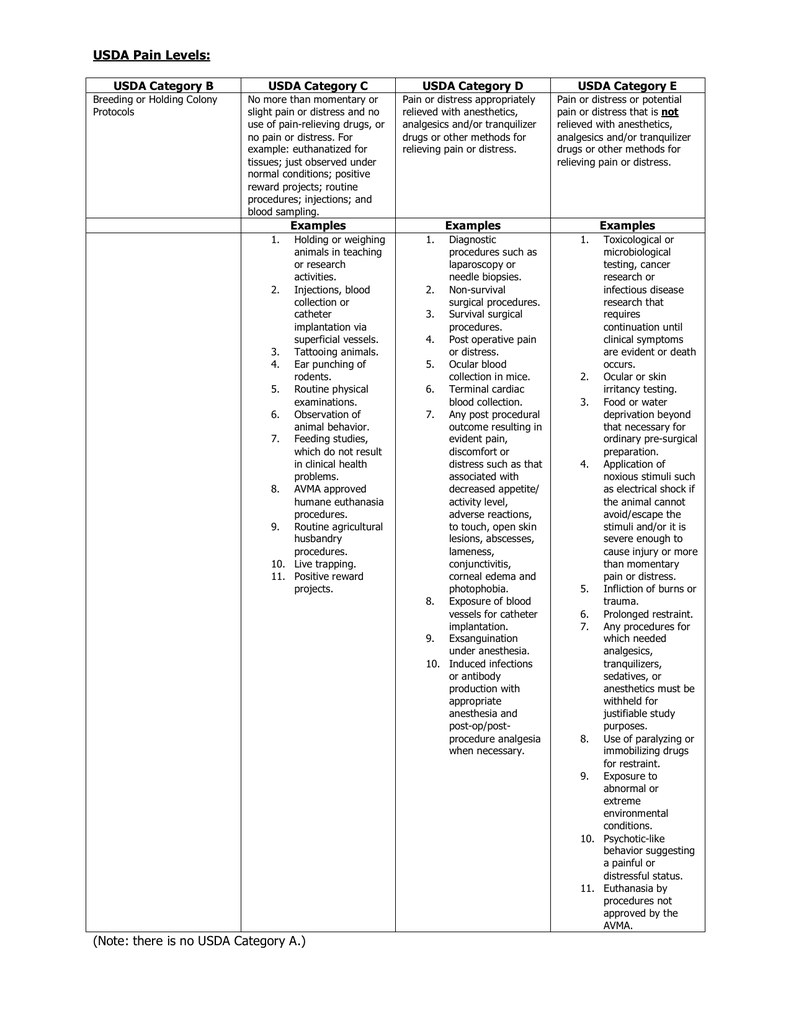 Examples…
Rodent Anesthesia
• General Concepts
Anesthesia = loss of sensation; insensitivity to pain.
- General Anesthesia = pharmacologic state involving amnesia, 
	immobility, unconsciousness, and analgesia.
- Local Anesthesia = loss of sensation and nociception 
	in a discrete area of the body.
Rodent Anesthetics
• Inhalant (gas) anesthetics
- isoflurane
• Injectable anesthetics
- ketamine
- pentobarbital Na
- tribromoethanol
- urethane, chloral hydrate, α-chloralose
• Local anesthetics
- lidocaine, bupivacaine
• Hypothermia
- neonates only
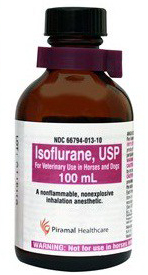 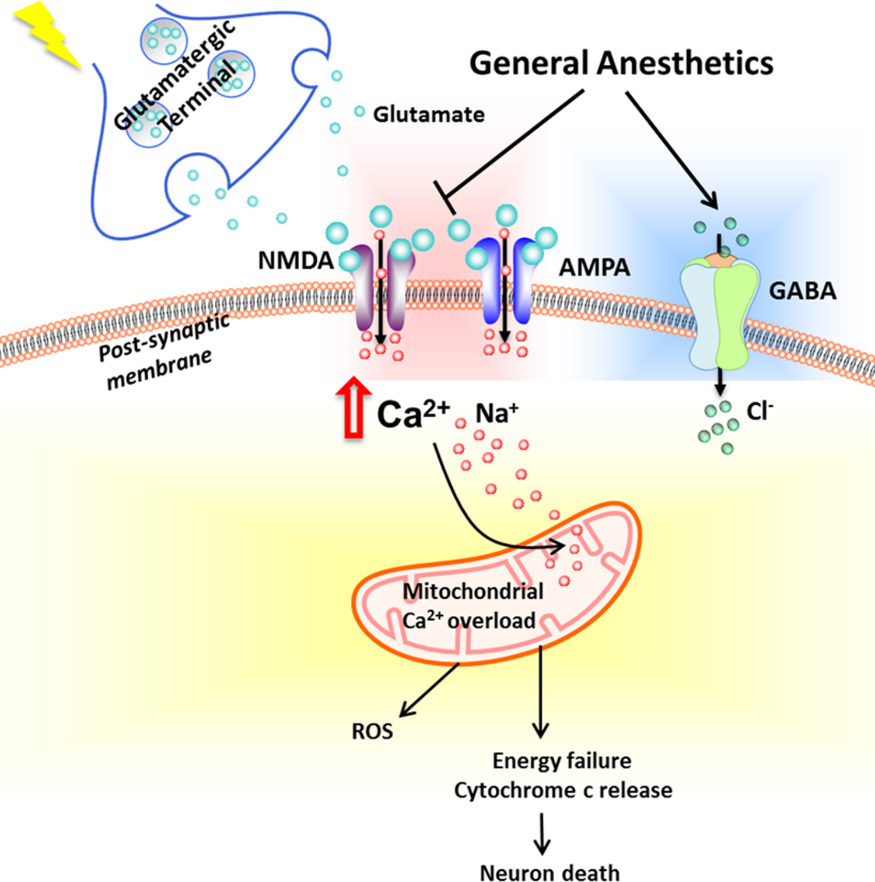 Isoflurane
How it works
binds to GABA, glutamate, glycine receptors
↓ motor function, ↓ pain sensitivity
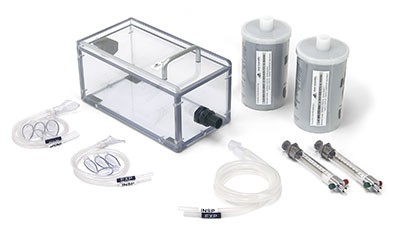 How to administer
inhalation, 3-5% induction, 1-3% maint in air or O2
induction chamber, nose cone
“open-drop” method not allowed for anesthesia
Advantages
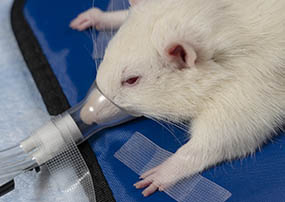 rapid anesthesia, rapid recovery
can titrate to effect
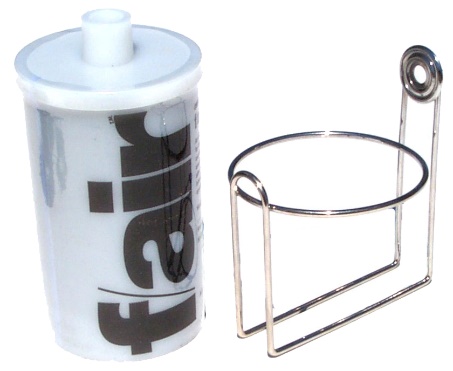 Disadvantages
no residual analgesia 
WAGs – hazardous, must be scavenged
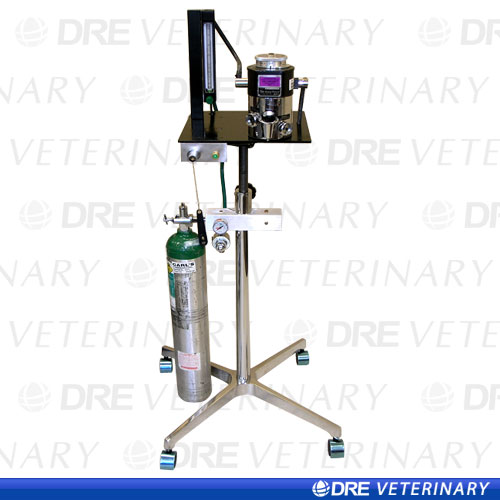 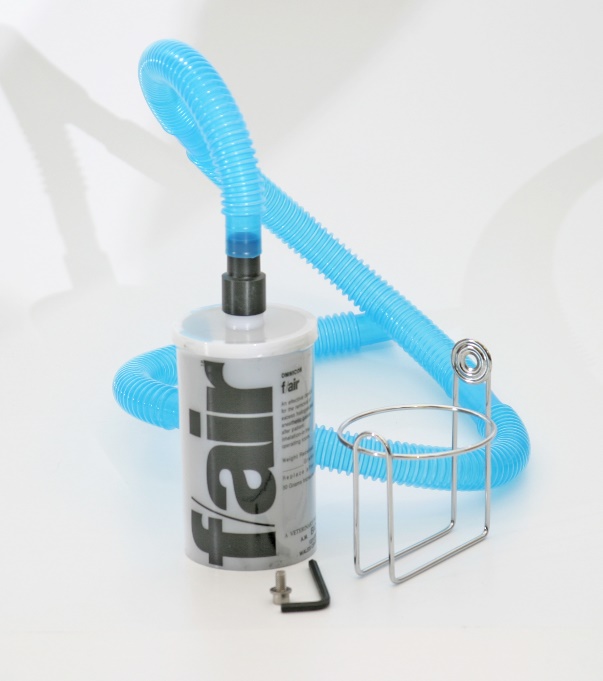 Standard isoflurane machine
	- O2 gas tank
	- vaporizer
	- O2 flow meter
	- scavenging cartridge
Demo by OACM Vet techs
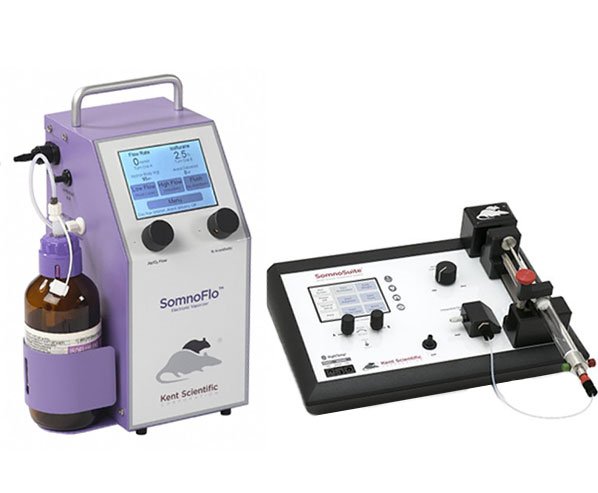 Low-flow isoflurane machine
	- uses room air (can use tank)
	- isoflurane in syringe or bottle
	- touchpad calculates flow
	- no annual certification
	- min/no WAG
Rep to visit UVM soon…
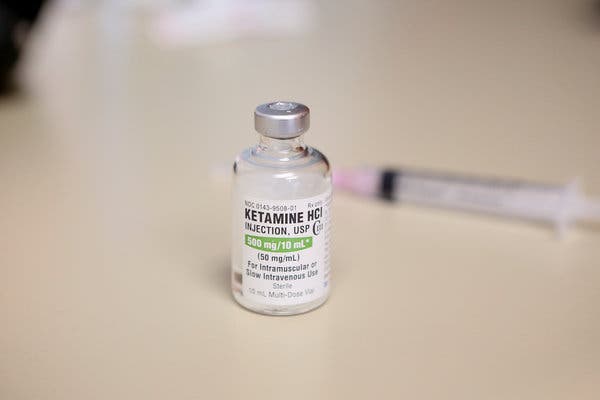 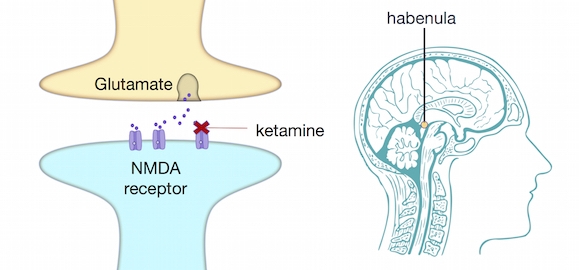 Ketamine
How it works
blocks NMDA channels in CNS
↓ presynaptic glutamate release & action
“dissociative” anesthetic – pain relief, sedation, amnesia
How to administer
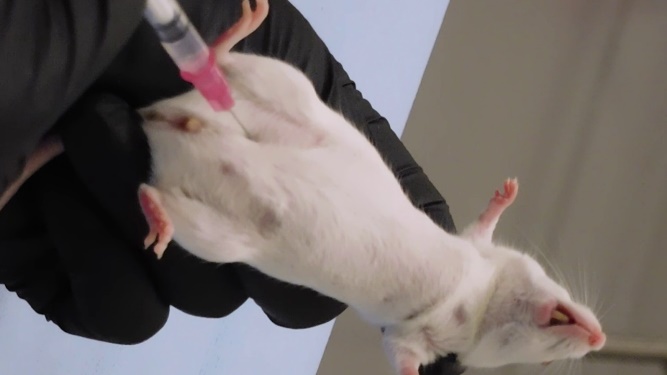 usually given IP with α2 agonist (xylazine, medetomidine)
mouse: 100-120mg/kg Ketamine + 10mg/kg Xylazine
rat: 40-80mg/kg Ketamine + 5-10mg/kg Xylazine
Advantages
K: minimal resp depression; stimulates CV system
fairly rapid induction; stable anesthesia; avoids resp tract 
K/X: analgesia post-anesthesia; X can be reversed
Disadvantages
limited duration: 30-40 min in rodents, then re-dose (only K); hard to titrate
Insufficient anesthesia in some mouse strains
CS – Schedule III; abused for hallucinogenic & dissociative effects
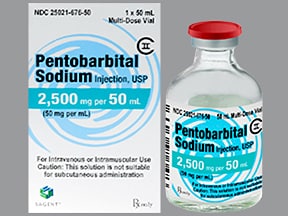 Pentobarbital Na
How it works
short-acting barbiturate
binds to CNS GABA receptors; synaptic inhibition
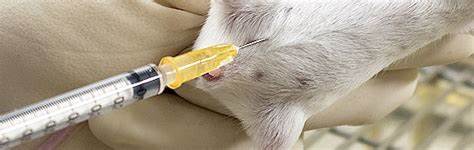 How to administer
Mouse:  60-80mg/kg IP
Rat:  30-60mg/kg IP
Advantages
30-40 min surgical anesthesia
good for neurophysiology recording, visual/auditory ERs
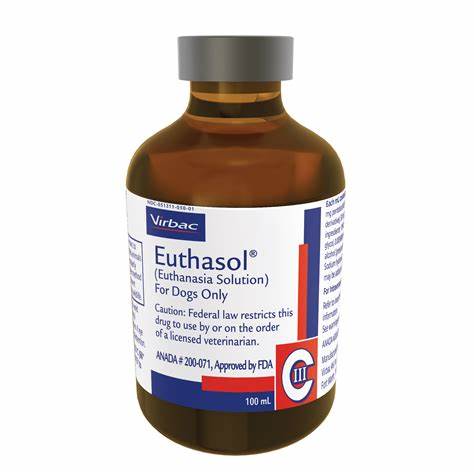 Disadvantages
CV & respiratory depression; narrow margin of safety
limited supply; expensive; poor analgesia
CS – Schedule II; sedative, highly addictive
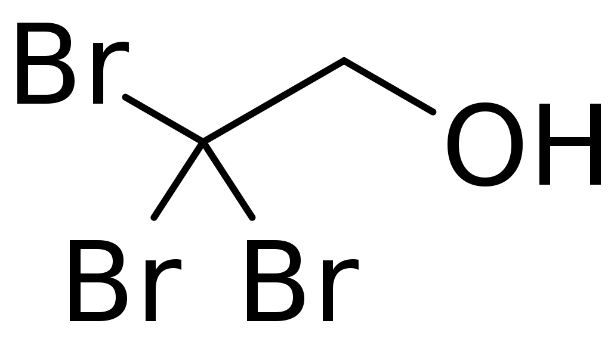 2,2,2-Tribromoethanol (TBE)
How it works
modulates GABAA and glycine receptors
suppresses CNS resp & CV centers
previously sold as Avertin® (no longer available)
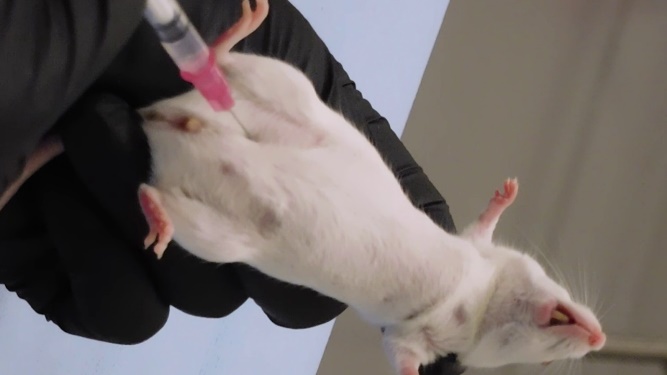 How to administer
Mouse:  250mg/kg IP
Rat:  can use alone, but best if combined w/ medetomidine
Positives
inexpensive; non-DEA
rapid surgical anesthesia, lasts 15-20 min
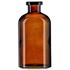 Negatives
degrades in heat/light, nephrotoxic, hepatotoxic byproducts; refrigerate/dark
non-pharmaceutical, formulation variable; no residual analgesia
GI effects, peritonitis, high mortality after repeat dosing; no repeat survival Sx
Urothane, Chloral hydrate, α-chloralose
How it works
Exact mechanism unclear; ↑ function of GABAA and glycine receptors
Inhibit NMDA and glutamate receptors
How to administer
Mouse:  1.5g/kg IP
Rat:  1.3-1.5g/kg IP or slowly IV
usually given after induction with isoflurane
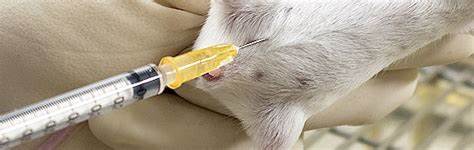 Positives
inexpensive; non-DEA
long duration anesthesia (up to 24hr), e.g., for neural recording
preserve autonomic reflexes; minimal depression of resp, CV
Negatives
terminal use only
non-pharmaceutical; variability b/w batches
hazardous chemicals (carcinogen, mutagen); use fume hood
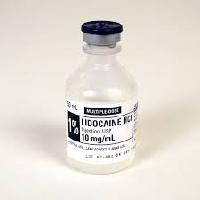 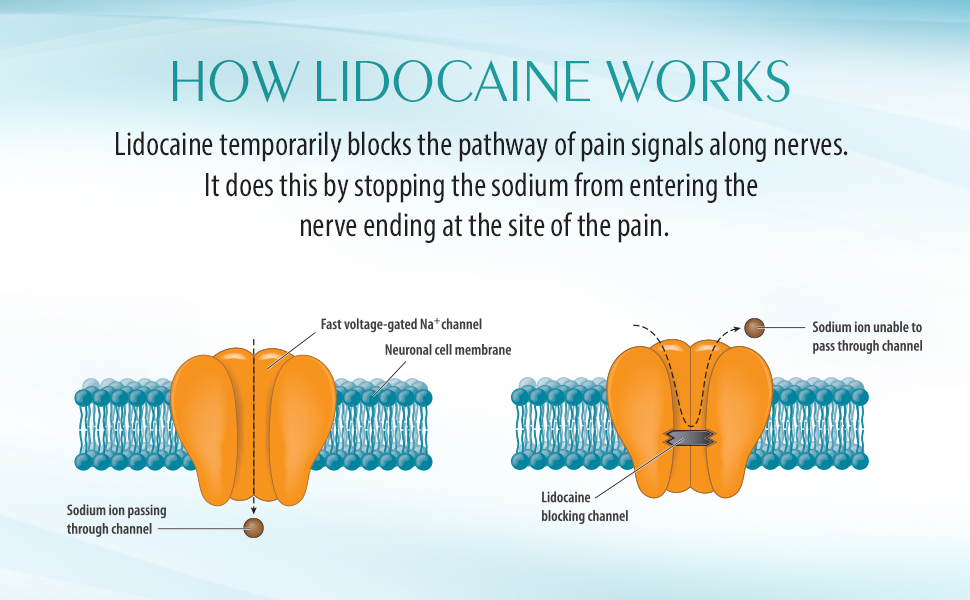 Lidocaine/Bupivacaine
How it works
Blocks Na+ passage thru nerve membrane, ↓ local nerve conduction
Lidocaine – fast onset, 1hr analgesia
Bupivacaine – slow onset, 6-8hr analgesia
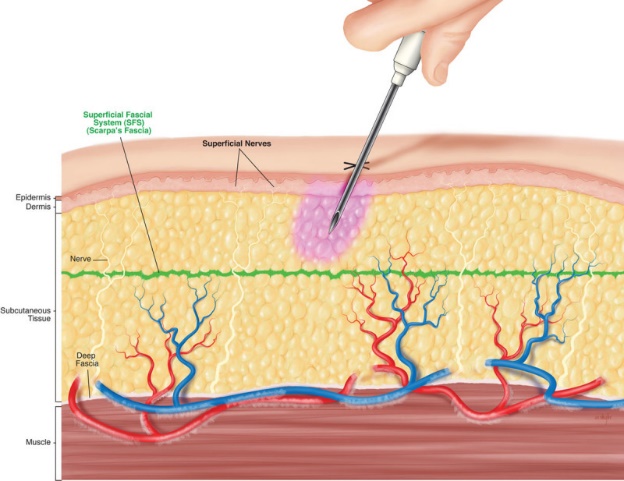 How to administer
Mouse, rat:  SC/intra-incisional - up to 7mg/kg
Topical – EMLA cream (lidocaine-prilocaine)
		generic available
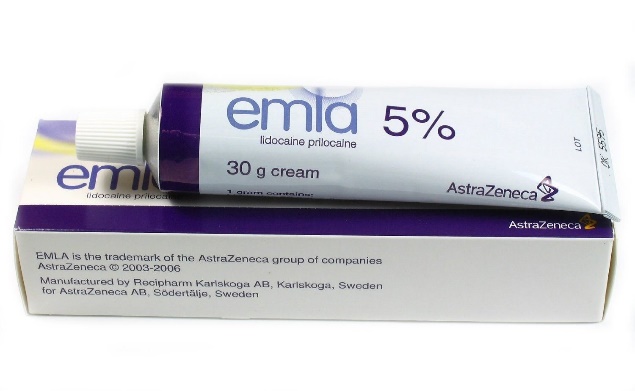 Advantages
Augments effect of postop analgesics
Non-DEA
Provides pain relief when other analgesics interfere with research
Disadvantages
Avoid IM/IV – can cause systemic toxicity, CV effects
only for neonates ≤6 days old
Hypothermia
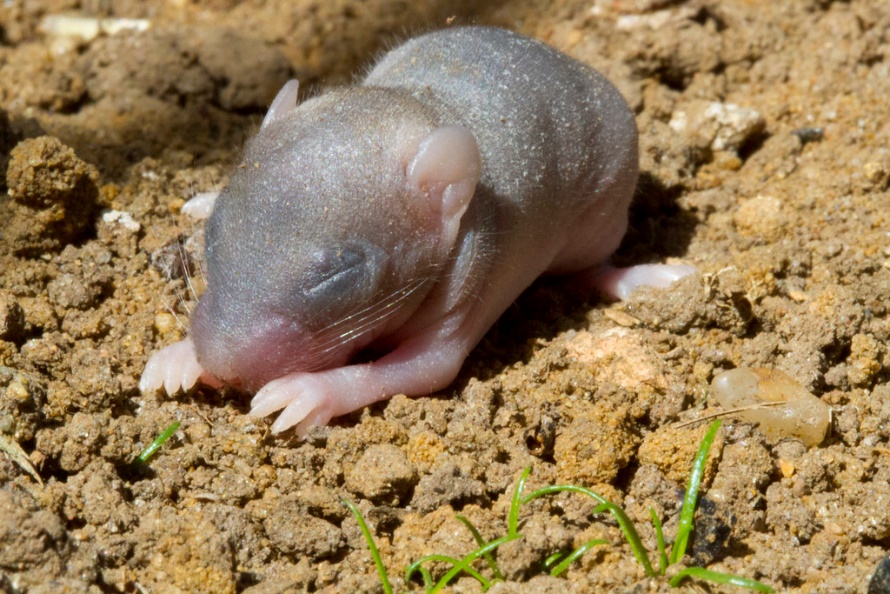 How it works
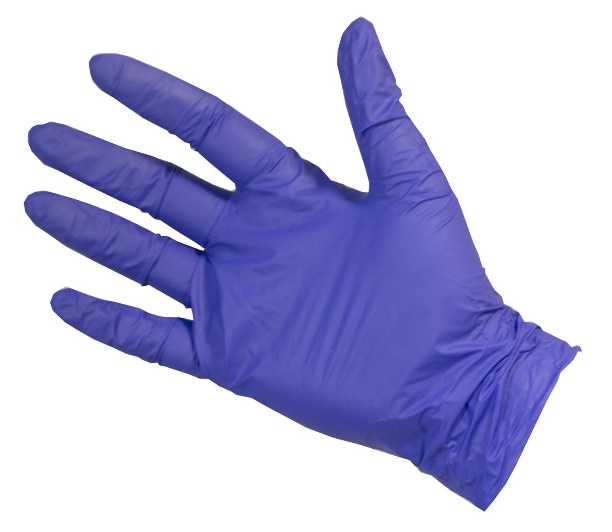 ↓ neural conduction
↓ synaptic transmission
How to administer
cut off finger of latex glove, insert pup
place on crushed ice (no direct contact)
rewarm slowly
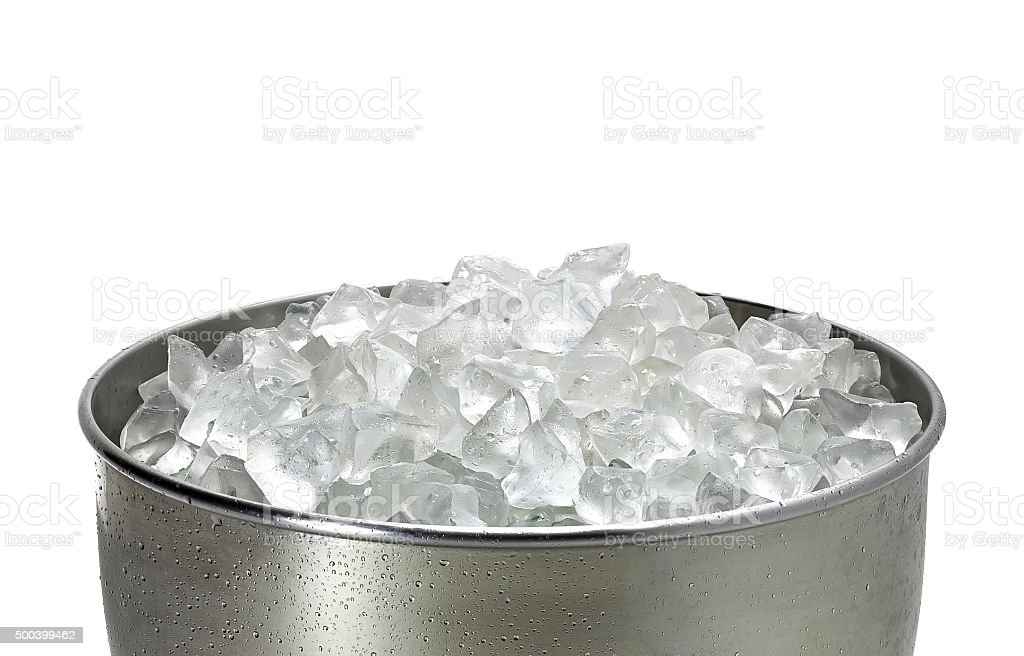 Advantages
works for short (5-15 min) minor surgical procedures
pups tolerate low temp, min/no long-term effects
no special equipment needed
Disadvantages
poor control of anesthetic depth
potential tissue damage
Rodent Analgesia
• General Concepts
Analgesia = absence of pain sensation.
- If it’s painful for a human, assume it’s painful for an animal.
- Rodents are prey species, instinctively hide signs of pain.
- Non-survival procedure under anesthesia – no analgesics needed.
- Survival procedure under anesthesia:
	Pre-emptive analgesia → therapeutic levels at recovery, avoids “ramp-up”
Caution!
	K/X anesthesia – don’t give buprenorphine until awake
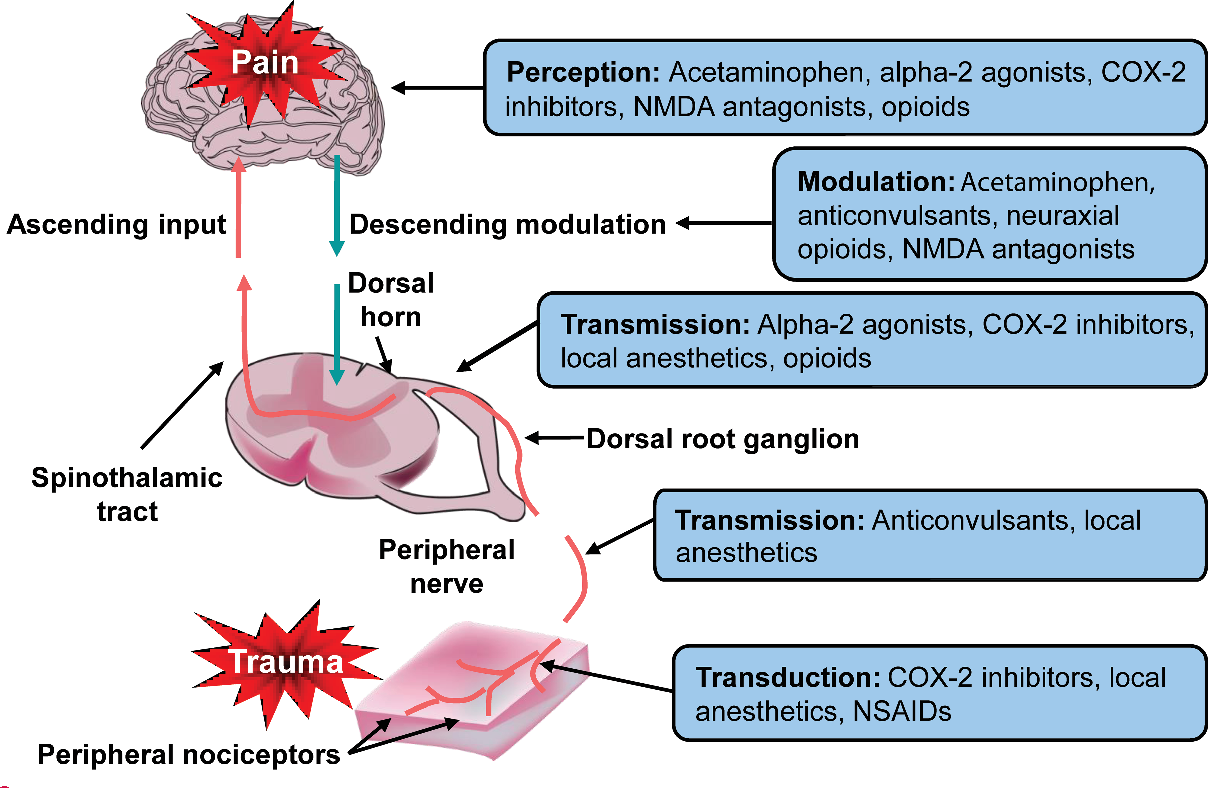 Rodent Analgesics
• Opioids
- buprenorphine
- (butorphanol)
• NSAIDs
- ketoprofen
- carprofen
- meloxicam
• Multi-modal
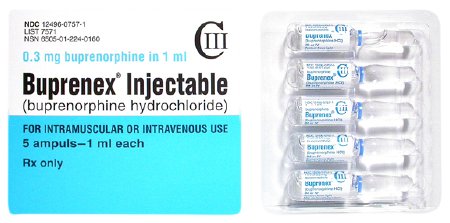 Buprenorphine
How it works
Opioid; mixed agonist/antagonist at different opioid receptors:
	partial µ agonist, δ antagonist, κ antagonist, opioid-like receptor agonist
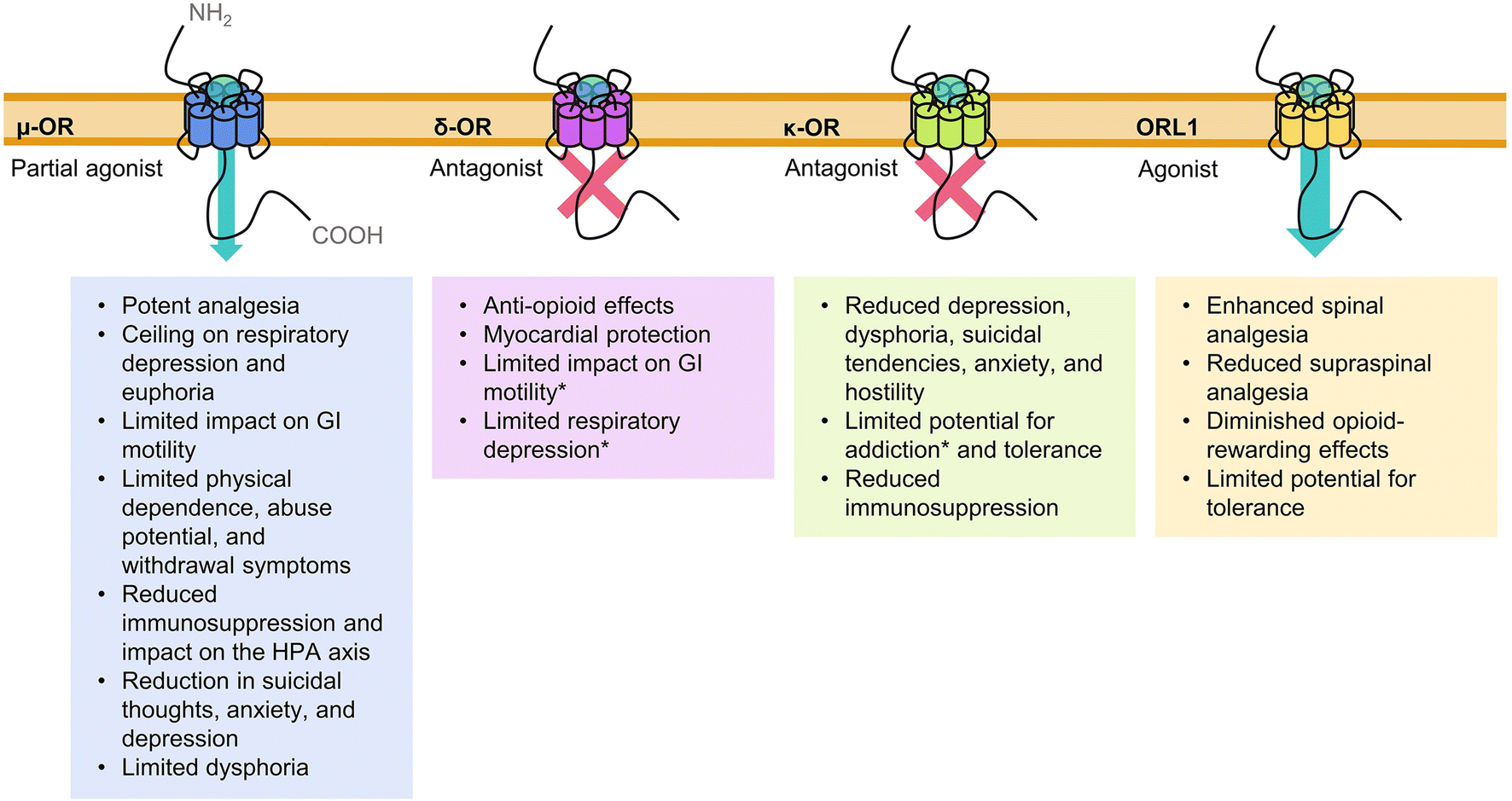 How to administer
Mouse:  0.1 mg/kg SQ or IP
Rat:  0.05 mg/kg SQ or IP
Advantages
Potent analgesic
Use with isoflurane lowers isoflurane requirement
Disadvantages
Respiratory suppression; Pica in rats
Duration 4-6 hr in mice; need slow-release bupe for longer duration
CS – Schedule III
Slow-release Buprenorphine
Mouse, Rat:  1.0 mg/kg SQ – lasts ~48hr
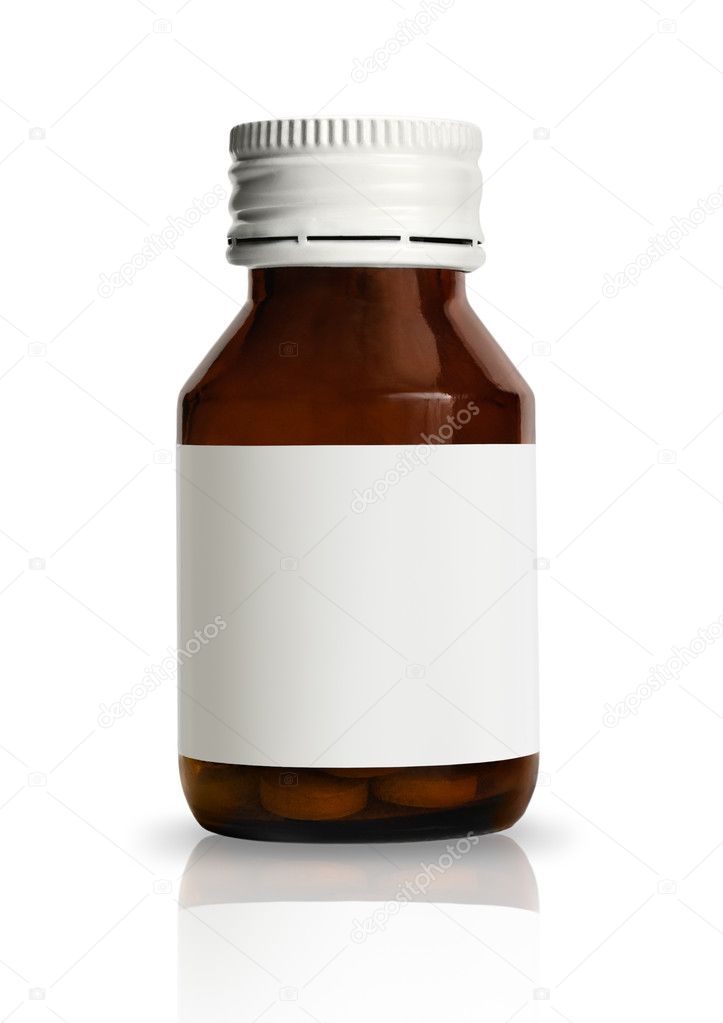 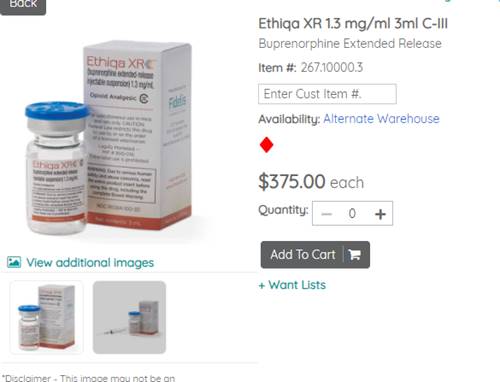 Ethiqa XR
Midwest Veterinary Supply
Buprenorphine-SR-LAB
ZooPharm compounding pharmacy
Viscosity:		++											+++
Refrigeration:	no											no
20g mouse:	$1.92/dose									$0.48/dose
NSAID (ketoprofen, carprofen, meloxicam, etc)
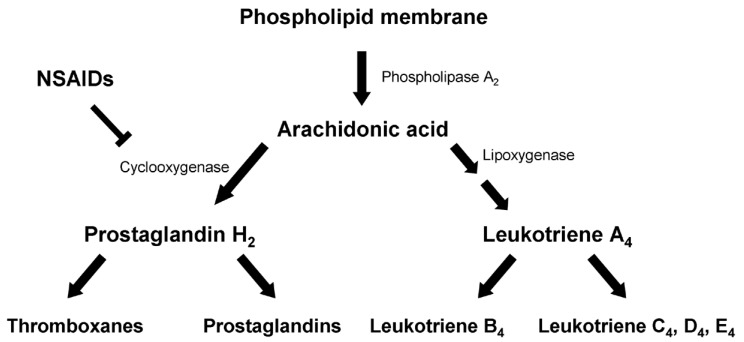 How it works
NSAIDs inhibit cyclooxygenase
	COX-1 [constitutive]
	COX-2 [induced in inflammation])
COX-2 inhibition:  
	meloxicam > carprofen > ketoprofen
How to administer
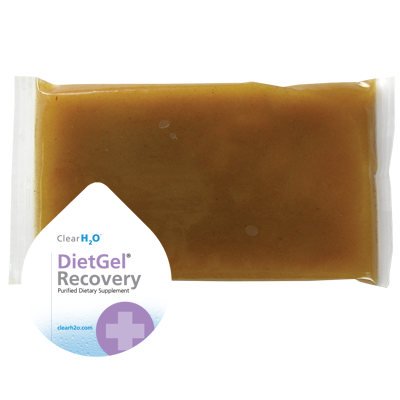 Meloxicam: 5mg/kg (M), 1-2mg/kg (R) SQ, IP, PO
Carprofen:  5mg/kg (M, R) SQ, IP 
Ketoprofen: 2-5mg/kg (M), 2-3mg/kg (R) SQ, IP
all q24hr
Advantages
Reduce fever/inflammation, provide analgesia for 24hr/dose
Non-DEA
Disadvantages
Decreases clotting; may interfere with embryo implantation (esp COX-2 inhib)
Can cause gastric ulcers, kidney/liver disease w/ chronic use (esp COX-1 inhib)
Multimodal analgesia
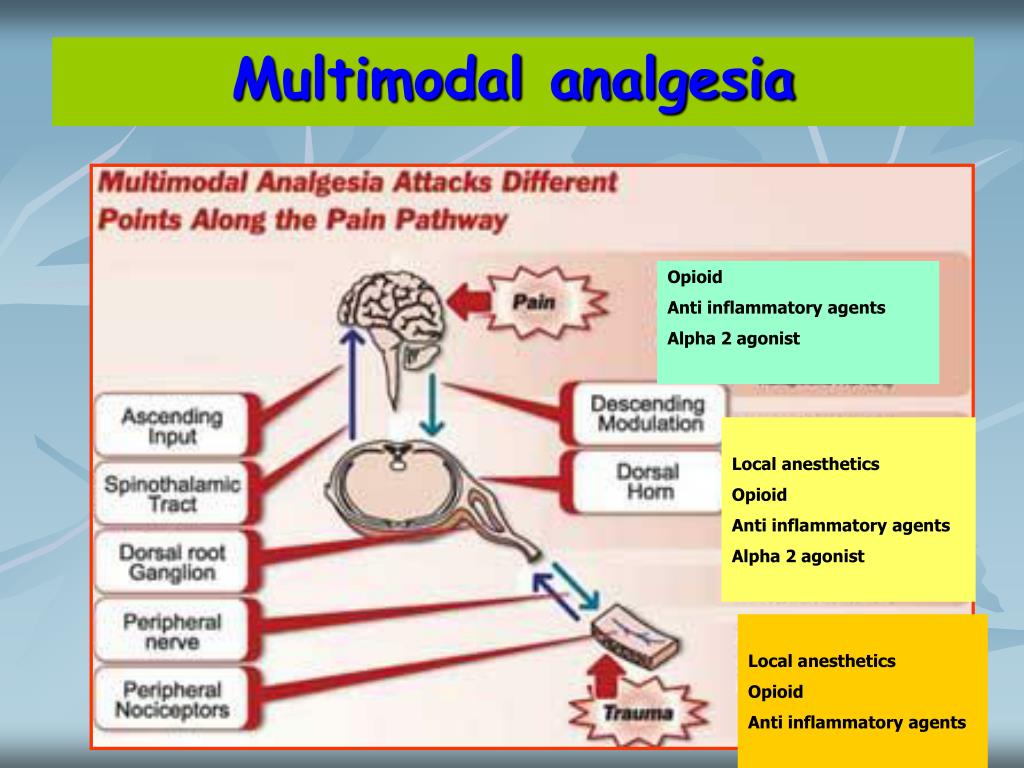 How it works
Opioid + NSAID (+ local anesthetic)
Act at different points along pain 
	pathway
How to administer
Provide using standard routes
Can use reduced dose of opioid
Advantages
Multiple mechanisms to reduce pain
Opioid-sparing, increases safety
Disadvantages
More drugs and procedures to manage
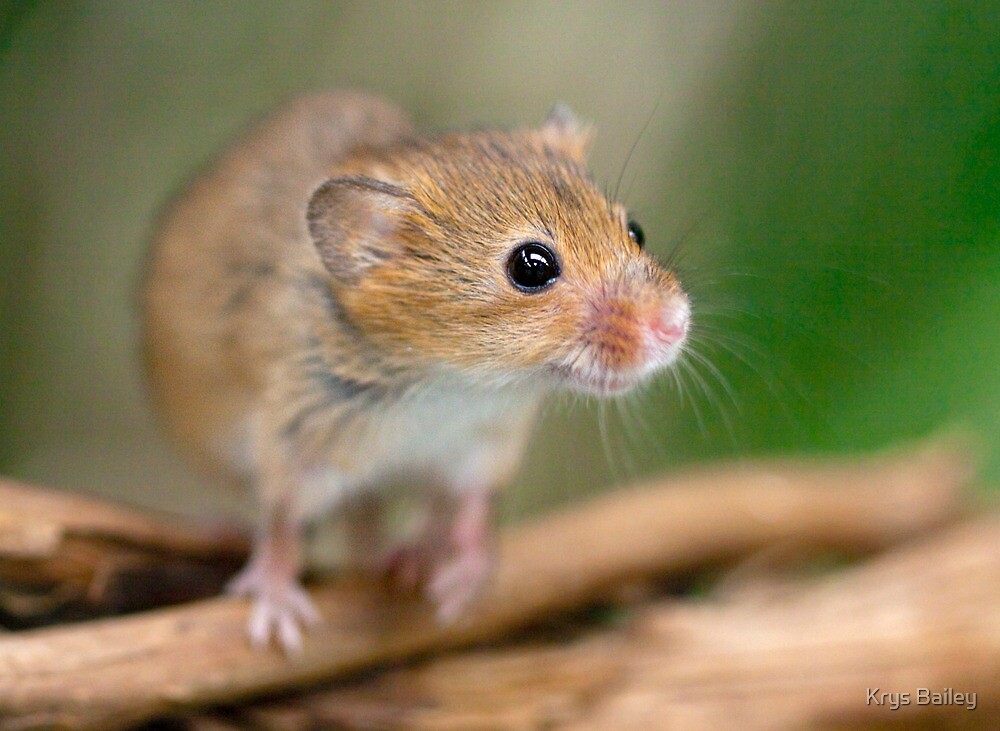 Thank you!
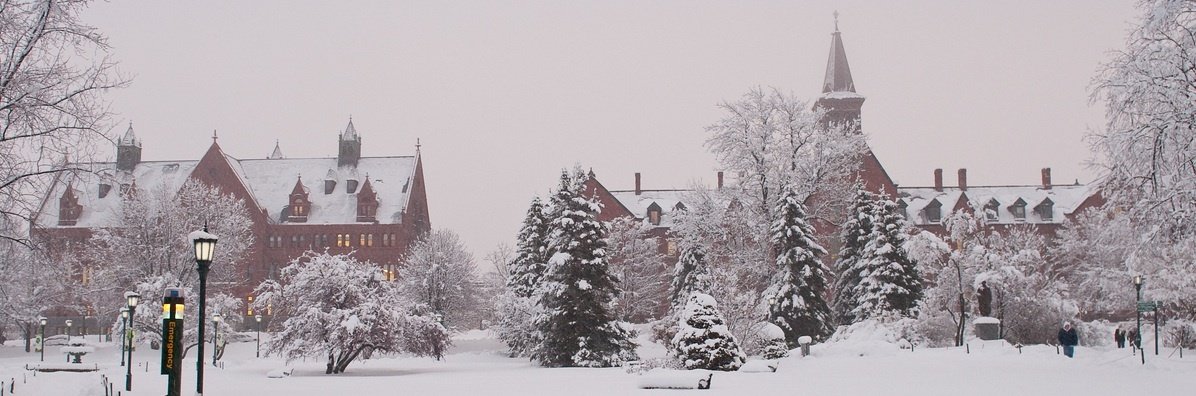 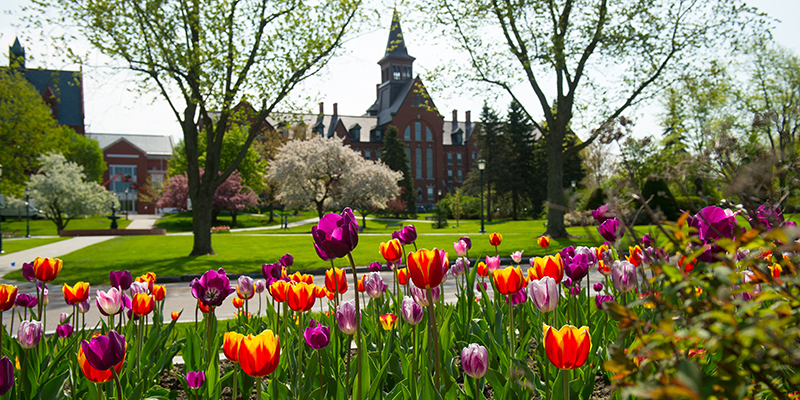